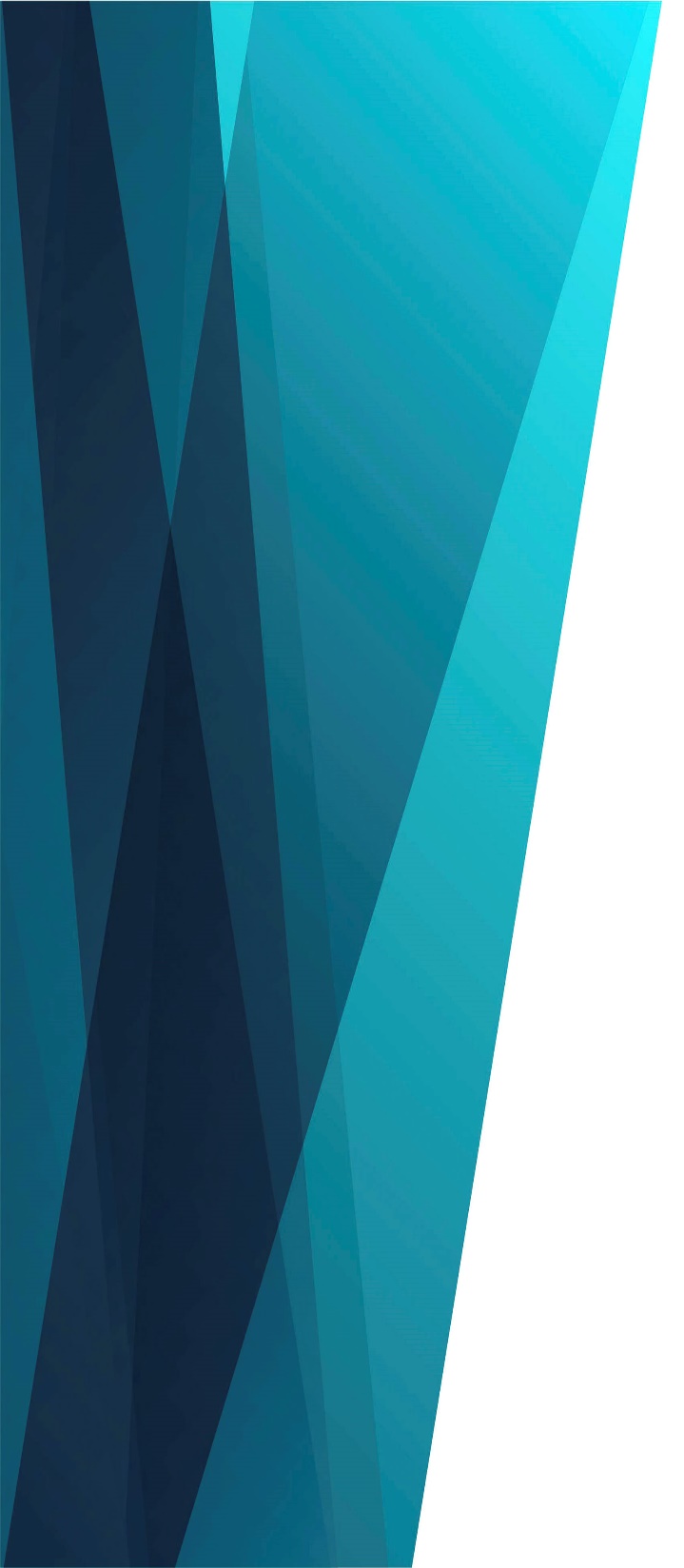 Песня хваленья
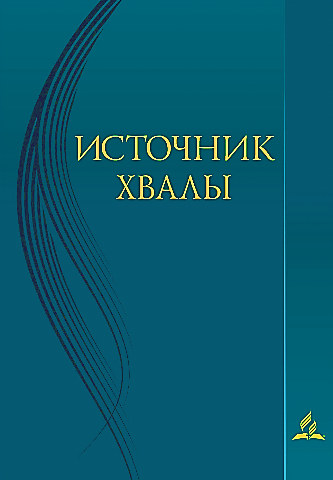 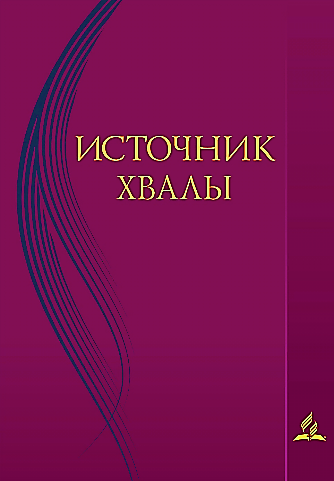 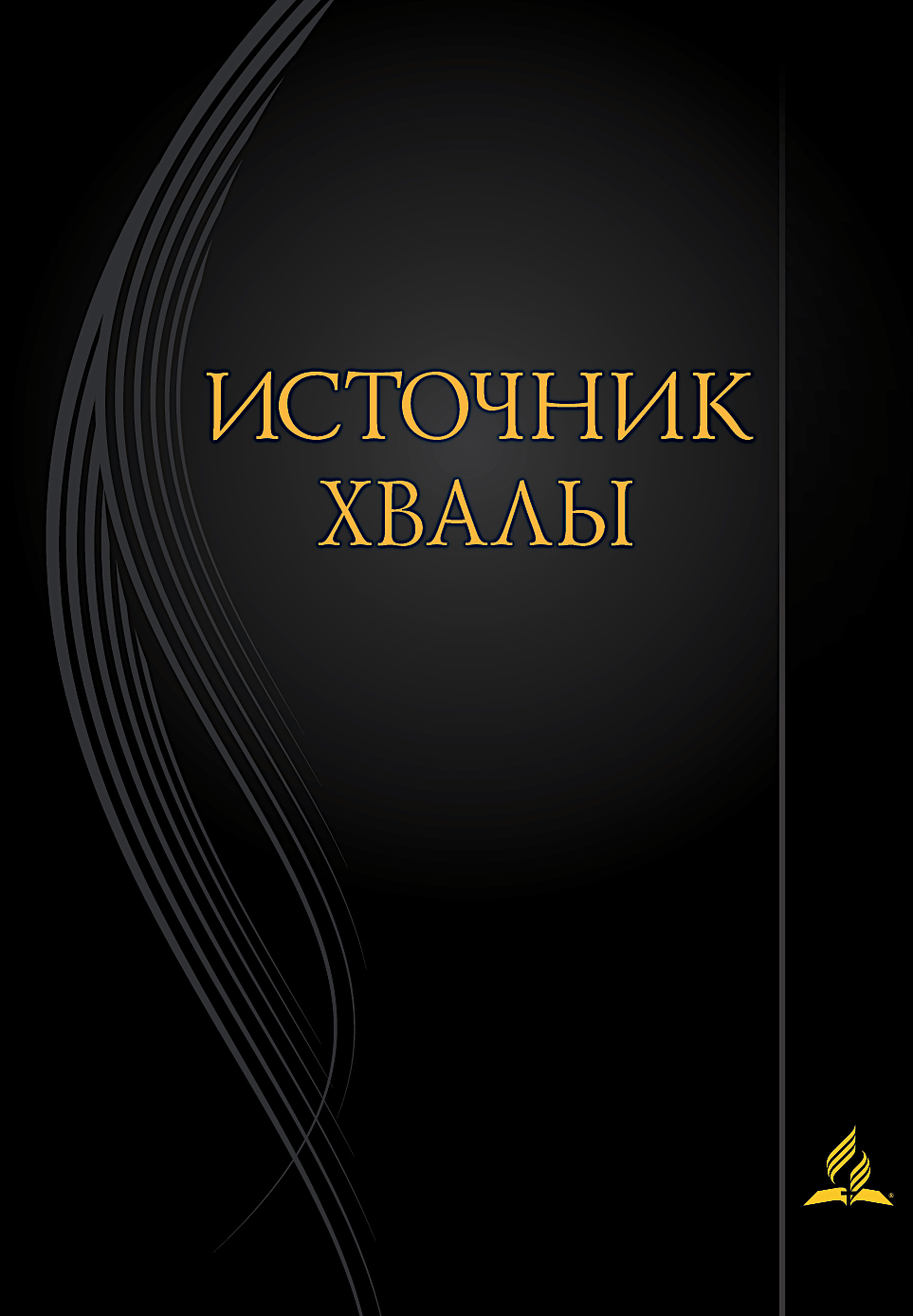 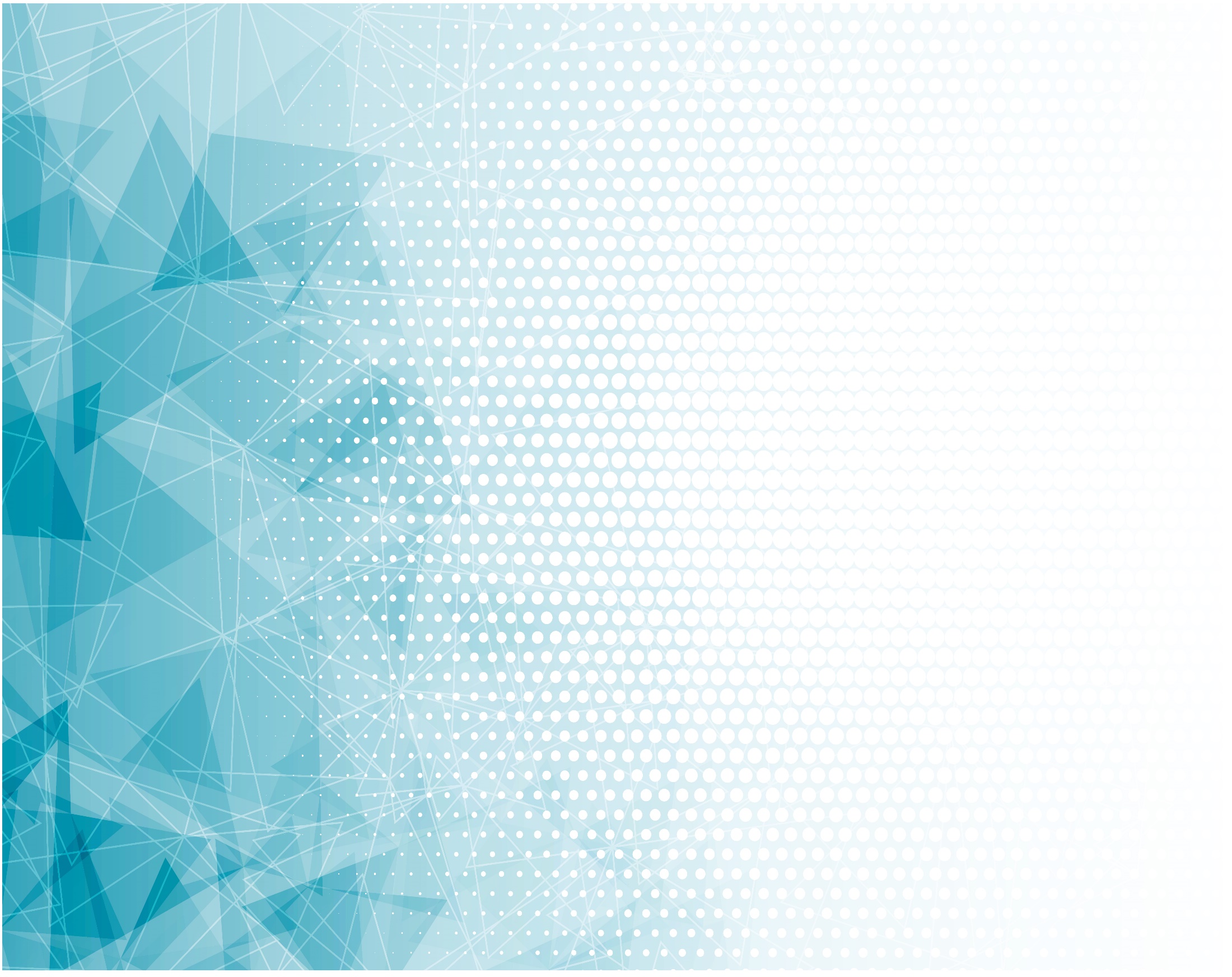 Пусть песню хваленья Возносит творенье,
Творцу всеблагому 
Поёт с торжеством –
Тому, Кто создал нас, 
Хранил и питал нас,
Тому, Кто ведёт нас 
В небесный наш дом.
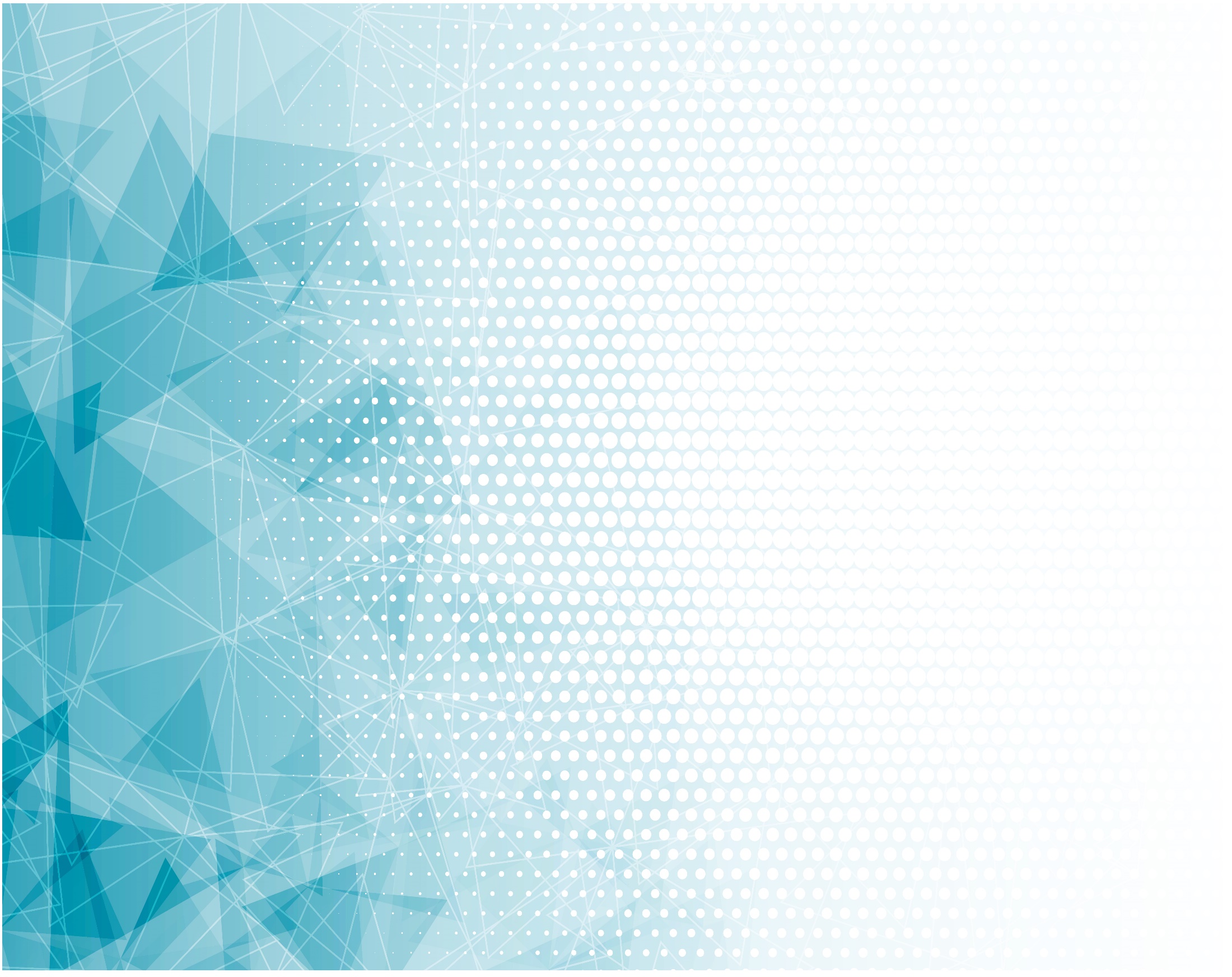 И реет над нами любовь –
Его знамя,
И огненный столп Его
Ночью ведёт
Среди смертной тени 
И мрачных сомнений,
Пока впереди 
Луч зари не взойдёт.
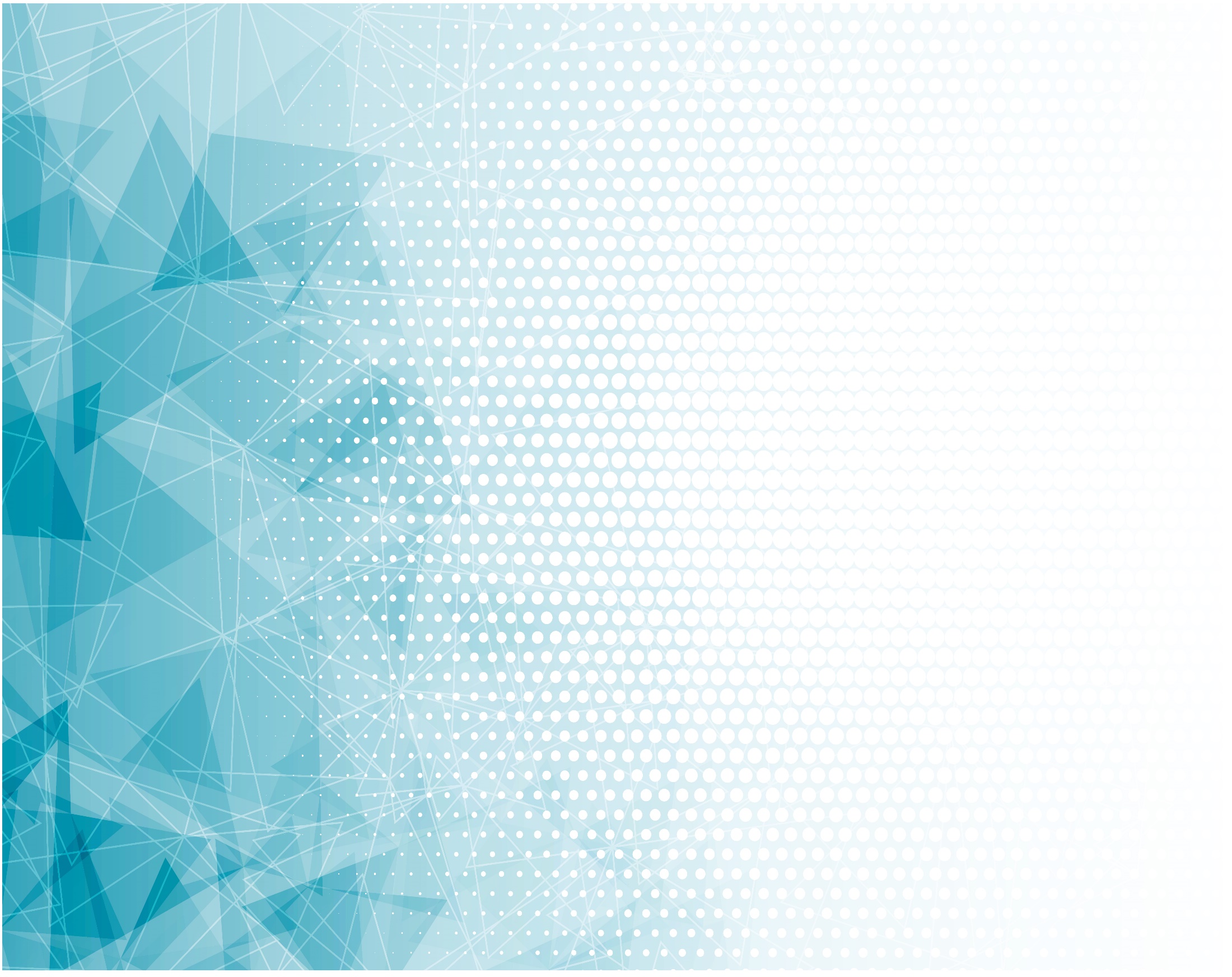 Закон Его в силе, 
И так, как светили
Все звёзды и солнце, 
Так светят сейчас.
Все реки и горы, 
Моря и просторы
Послушны закону Божественных фраз.
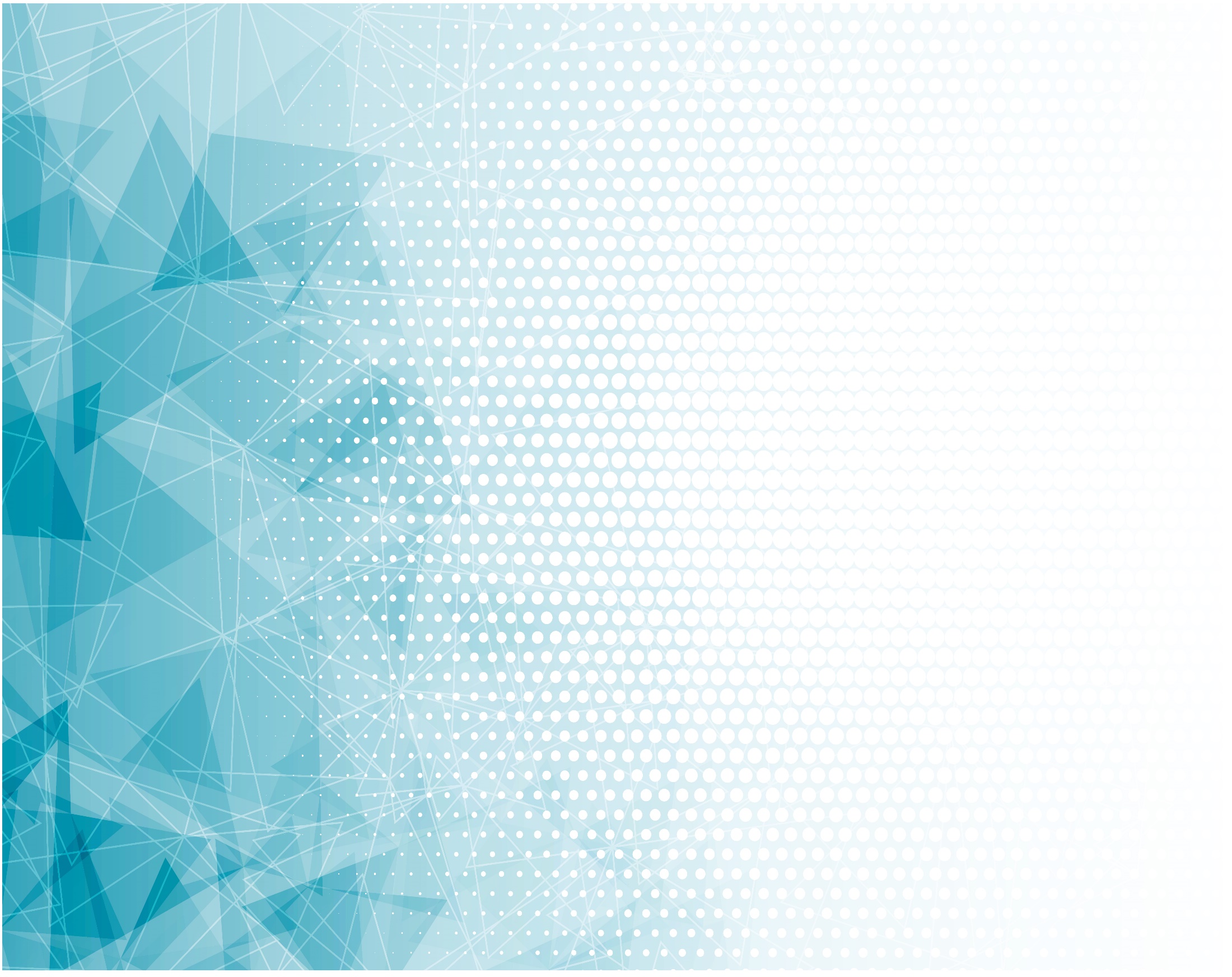 И нам нужно тоже, 
Любя Тебя, Боже,
Воспеть песнь восторга – Пусть льётся она!
В едином порыве 
Творений счастливых
Звучит эта песня, 
Хваленьем полна.